13 September 2023
Welke ervaring hebben jullie met het Netwerk Integrale Kindzorg (NIK)?
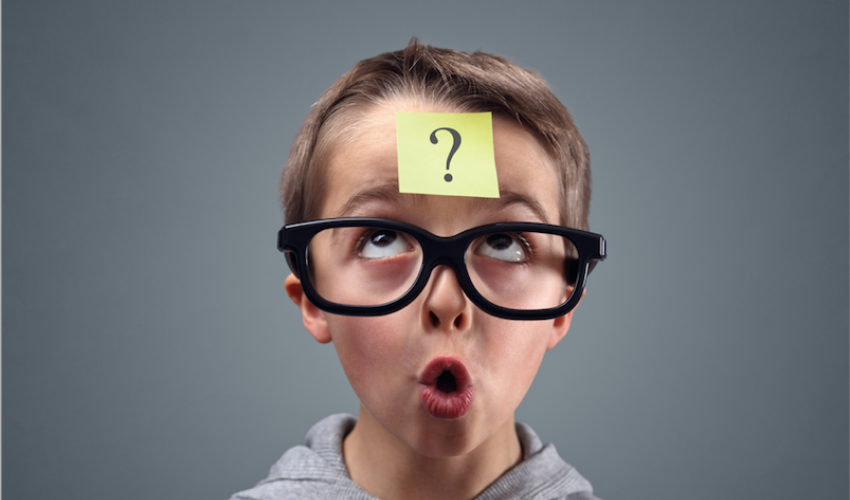 2
Opbouw van de presentatie
Wat is Kinderpalliatieve zorg
Richtlijn Kinderpalliatieve zorg EMB
Wat is het Netwerk Integrale Kindzorg (NIK)
Wat is een Kinder Comfort Team
Hoe verhoudt het KCT zich ten opzichte van het NIK?
Medische Kindzorg Samenwerking (MKS) en NIK
Hoe kunnen jullie ons benaderen
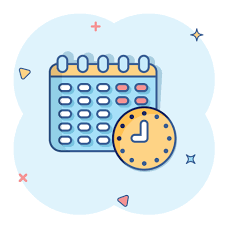 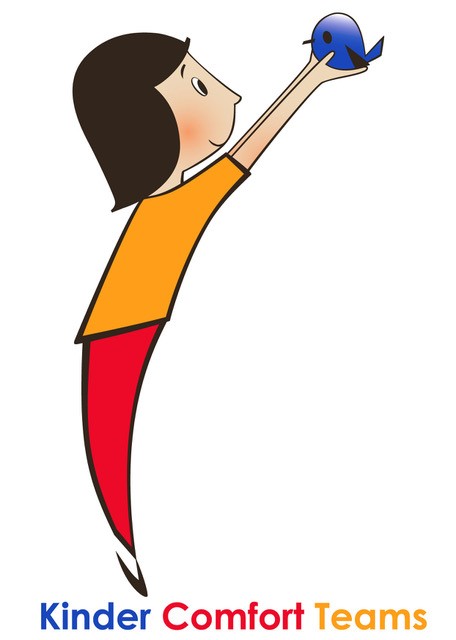 3
Wat is kinderpalliatieve zorg?
Palliatieve zorg (definitie WHO, 2002): "Palliatieve zorg is een benadering die de kwaliteit van het leven verbetert van patiënten (en hun naasten) die te maken hebben met een levensbedreigende aandoening, door het voorkomen en verlichten van lijden, door middel van vroegtijdige signalering en zorgvuldige beoordeling en behandeling van pijn en andere problemen van lichamelijke, psychosociale en spirituele aard."

Palliatieve zorg voor kinderen heeft als doel het verbeteren van de kwaliteit van leven, behoud van waardigheid en het verminderen van het lijden van ernstig zieke of stervende kinderen, op een manier die past bij hun opvoeding, omgeving en cultuur. 
 


(bron: NVK herziene Richtlijn ‘Palliatieve zorg voor kinderen’, 2022)
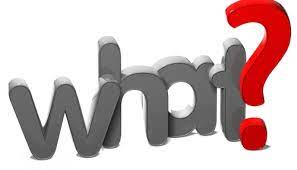 4
Wat is kinderpalliatieve zorg
Kinderpalliatieve zorg is zorg voor kinderen die een levensbedreigende of levensduurverkortende aandoening. 
Er zijn vier verschillende categorieën.
Categorie 1: Kinderen met een levensbedreigende aandoening waarvoor een genezende behandeling bestaat, maar mogelijk zonder succesvol resultaat (bijvoorbeeld kanker en orgaanfalen).
Categorie 2: Kinderen met een levensbedreigende ziekte waarbij lange perioden van intensieve behandeling kunnen bestaan (gericht op kwaliteit van leven), naast perioden waarin aan het normale leven deelgenomen kan worden (bijvoorbeeld cystic fibrosis, ernstige maagdarminfecties, ernstige immuundeficiënties en spierdystrofie).
Categorie 3: Kinderen met een ziekte die steeds erger wordt waarbij de behandeling vanaf de diagnose pijn verzachtend van opzet is en vele jaren kan duren (bijvoorbeeld een aantal stofwisselingsziektes zoals de ziekte van Batten, de ziekte van Gaucher en Metachromatische Leukodystrofie, chromosomale aandoeningen zoals trisomie 13 en osteogenesis imperfecta).
Categorie 4: Kinderen met aandoeningen, vaak neurologisch van aard, die meestal niet progressief zijn, maar toch tot ernstige afwijkingen leiden. Deze ziekten zijn een grote bedreiging voor de gezondheid door een verhoogd risico op complicaties (bijvoorbeeld extreme prematuriteit, cerebrale parese en malformaties van de hersenen).
5
Feiten over palliatieve zorg bij kinderen
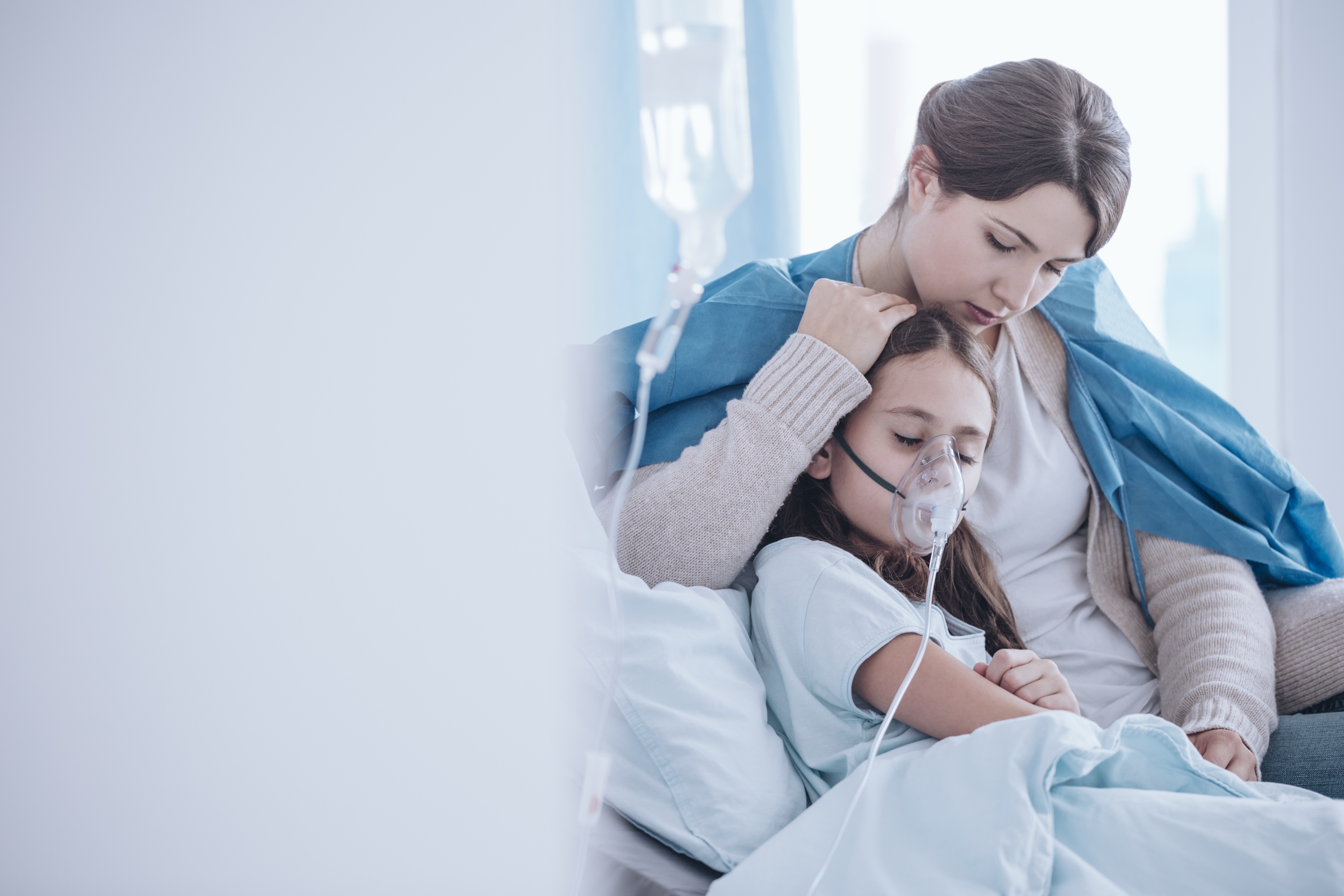 5000-7000 kinderen met complexe aangeboren aandoeningen, neuromusculaire ziekten, hart-, long- en stofwisselingsziekten, oncologische aandoeningen

Palliatieve zorg bij kinderen
Meestal < 5 jaar bij aanvang van het palliatieve traject
Palliatieve fase duurt vaak jaren

Jaarlijks overlijden ongeveer 1.200 kinderen onder de 18 jaar aan de gevolgen van een ernstige ziekte.
Fases in de zorg
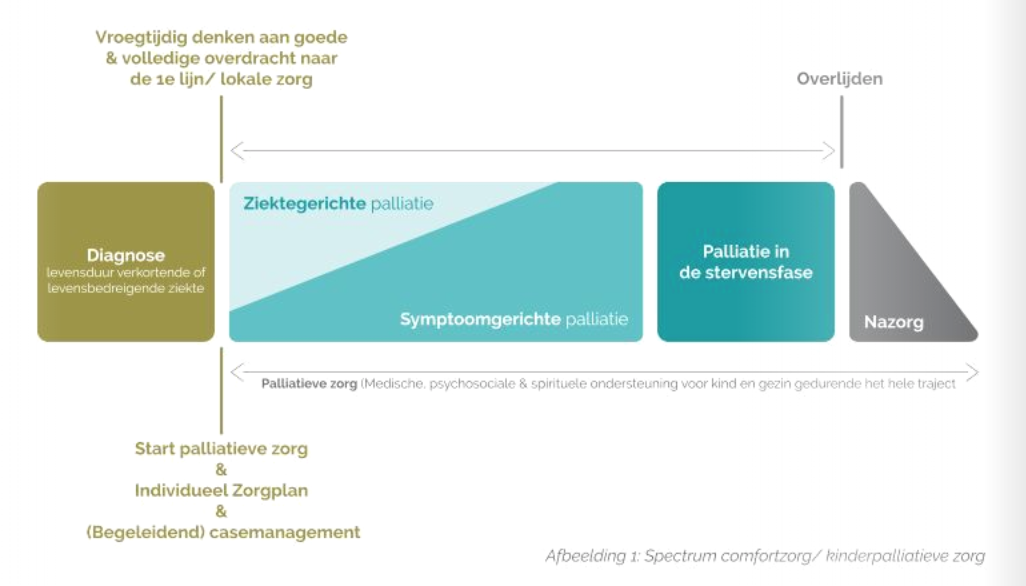 [Speaker Notes: Fase 1: hierin staat vooral de behandeling van de ziekte centraal, met als doel verlichting van verschijnselen en soms levensverlenging (ziektegerichte palliatie).
Fase 2: wanneer ziektegerichte behandeling minder of niet meer effectief is of met teveel bijwerkingen gepaard gaat, wordt de behandeling meer en meer (en tot slot uitsluitend)  gericht op het onder controle houden van verschijnselen (symptoomgerichte palliatie).
Fase 3: de stervensfase gaat in als er signalen optreden die het overlijden op korte termijn onvermijdelijk maken.
Fase 4: na overlijden is er een fase van nazorg. Deze duurt zo lang nabestaanden nazorg nodig hebben.]
Verschillende gebieden
Medische zorg: zorgverleners stellen alles in staat om zo goed mogelijk te zorgen. En zorgen betekend niet beter maken maar juist dat kind zo comfortabel mogelijk kan leven

Psychosociale Zorg: zorgvuldig aandacht voor dit gebied bepaalt de beleving en welbevinden van kind en zijn of haar omgeving 

Spirituele Zorg: omgaan met levensvragen en onzekerheden

Organisatie van Zorg: file:///Users/corinthawijnhorst/PAL Dropbox/Kenniscentrum/Projecten & diensten/320 Regionale netwerken landelijk/Werkmap NIK/4. Communicatie/PR & Communicatie/Huisstijl - NIK/NIK - Infographic/NIK_HollandRijnland_Infographic_DEF2_WEB.pdf
8
[Speaker Notes: Psychosociaal omgaan met ziekte pedagogisch aspect
Gevoelens psychologisch aspect/sociaal maatschapelijk aspect

Punt 4 kom ik zo op terug bij latere dia]
Handreiking kinderpalliatieve zorg bij (Z)EMB
https://kinderpalliatief.nl/ondersteuning/richtlijnen-en-handreikingen/handreikingen-zemb

https://www.dropbox.com/scl/fi/poqry1iu7f60284bpp1nj/1708_PAL_handreiking_kinderen_EMB_PNS_DEF-2.pdf?rlkey=f91hix6tself4xr80rnqdec82&dl=0

Wordt herzien en verder geïmplementeerd
9
Commissie Palliatieve zorg AVG artsen
De artsen VG met extra affiniteit met palliatieve zorg – al dan niet opgeleid tot kaderarts palliatieve zorg – zijn verenigd in de commissie palliatieve zorg. In deze commissie dragen zij bij aan de ontwikkeling en verbetering van palliatieve zorg voor mensen met een verstandelijke beperking. Dat doen ze door bij te dragen aan richtlijnontwikkeling, deelname aan (beleids-)commissies en werkgroepen en door deskundigheidsbevordering aan collega-artsen, andere behandelaars en verzorgenden.
10
Netwerken Integrale Kindzorg - verbinden
Doelgroep NIK

Wij zijn er voor kinderen (en hun gezinnen) met: 
een levensduurverkortende of levensbedreigende aandoening; 
een langdurige somatische aandoening
een complexe hulpvraag; 
behoefte aan multidisciplinaire zorg.
11
Landelijke structuur voor integrale kinderpalliatieve zorg
▪ 7 regio’s
▪ 7 regionale Netwerken
Integrale Kindzorg voor
gezinnen met een ernstig ziek
kind
▪ 7 Kinder Comfort Teams
▪ 1 Individueel Zorgplan
Kinderpalliatieve Zorg
▪ 1 Artsensteunpunt
Levenseinde Kinderen
▪ 1 centraal verbindende
schakel: Kenniscentrum
Kinderpalliatieve Zorg
3
Overzicht van context en zorgverleners betrokken bij kinderpalliatieve zorg….
…. vraagt onderlinge samenwerking & afstemming!
(TU Delft & Stichting PAL, 2015)
13
Wat is een Netwerk Integrale Kindzorg (NIK)?
▪ Samenwerkingsverband
(zorg)professionals 1e, 2e
en 3e lijn
4
Wat biedt NIK?
Aanspreekpunt in de regio -
vragen over bijvoorbeeld:
▪ Organisatie van zorg en
ondersteuning thuis
▪ Onderlinge afstemming/
coördinatie,
▪ Financiering, juiste loketten
gemeenten
▪ Mogelijkheden om naar
school te gaan
▪ Zorg voor broers en zussen
▪ Financiële Impuls geestelijke
verzorging & rouw- en
verliesbegeleiding
5
Doelstellingen NIK
▪ Organisatie en kwaliteit van zorg voor gezinnen met een ernstig
ziek kind verbeteren:
▫ Onderlinge samenwerking verbeteren
▫ Inzicht aanbod en & expertise in de regio – sociale kaart
▫ Implementeren Individueel Zorgplan kinderpalliatieve zorg
▪ Het stimuleren en zo nodig initiëren van multidisciplinaire
overleggen en casemanagement
▪ Het verhogen van de deskundigheid van de betrokken
(zorg)professionals in de regio
▪ Centraal aanspreekpunt in de regio: kind & gezin én
(zorg)professionals
6
Financiële Impuls Geestelijke Verzorging & Rouw- en
Verliesbegeleiding
▪ NIK beheert de financiële
middelen
▪ NIK heeft overzicht van
rouw-verliesbegeleiders
en geestelijke verzorgers
▪ Zowel tijdens ziekte als na
overlijden van het kind
▪ Voor zowel ouders,
kinderen, brusjes,
familieleden
▪ Gemiddeld 5 gesprekken
7
Overzicht van zorgverleners betrokken in het NIK
▪ Ziekenhuizen (zowel UMC als perifeer)
▪ Kinderthuiszorgorganisaties en ZZP verpleegkundigen
▪ Verpleegkundig kinderdagverblijven en KDC’s
▪ Kinderhospices
▪ Onderwijsconsulenten (ZieZon)
▪ Huisartsen
▪ Apothekers
▪ CJG / JGZ
▪ MEE / Integrale vroeghulp
▪ Artsen voor Verstandelijk Gehandicapten
▪ Rouw- en verliestherapeuten
▪ Geestelijk verzorgers
▪ (ortho-)pedagogen
▪ Buddy voor Bikkels/Visio…
▪ ….
8
Zorg in uw Buurt
9
Wegwijzer
De Wegwijzer helpt om overzicht te creëren en wijst de
weg naar passende zorg en diverse loketten, langs regels
en bekostiging.
▪ https://www.nikhollandrijnland.nl/wegwijzer
10
Kinder Comfort Teams
▪ Multidisciplinair team in academisch
ziekenhuis
▪ Slaat brug tussen zorg ziekenhuis en
zorg thuis
▪ Begeleidt gezinnen en waar nodig
organiseren en coördineren van zorg
▪ Consultatierol (intern én extern) voor
vragen over:
▫ Medisch beleid
▫ Transfer van ziekenhuis naar huis
▫ Afstemming met ziekenhuis
▫ …
11
Doelgroep en opzet NIK en KCT
KCT
Gezinnen met een kind met een palliatieve diagnose bekend in het WAKZ en PMC
Zorg van ziekenhuis naar huis borgen
Multidisciplinair team binnen het ziekenhuis
Vast aanspreekpunt voor 120-140 kinderen per jaar
NIK
Gezinnen met een kind met een palliatieve diagnose in de regio HR
Gezinnen met een kind met een langdurige somatische aandoening, een complexe zorgvraag en behoefte aan multidisciplinaire zorg
Zorg en ondersteuning in de thuissituatie borgen
Samenwerkingsverband van 1e,2e en 3e lijns professionals in de regio
Tijdelijk aanspreekpunt om samenwerking te stroomlijnen
22
Ontwikkeling: Individueel Zorgplan Kinderpalliatieve Zorg
Levert op voor kind & gezin:
▪ Duidelijke afstemming op wensen van
kind en gezin
▪ Eenduidig en vroegtijdig beleid voor
alle betrokken professionals
▪ Minder onzekerheid in complexe fase
▪ Hogere kwaliteit van zorg
Levert op voor betrokken professionals:
▪ Hogere efficiëntie
▪ Betere afstemming / communicatie
onder betrokken professionals
▪ Inzicht in implementatie en kennis
over gebruik van Richtlijn Palliatieve
Zorg voor Kinderen (NVK)
▪ Hogere kwaliteit van zorg
12
24
De werkwijze van MKS wordt toegepast binnen
de Netwerken Integrale Kindzorg (NIK)
•
•
•
•
Contactgegevens
▪ Netwerken Integrale Kindzorg
▫ Eigen website & mailadres, zie:
▫ https://www.kinderpalliatief.nl/Professional/Regionale-
Netwerken-Kinderpalliatieve-Zorg
▪ Kinder Comfort Teams
▫ https://www.kinderpalliatief.nl/Professional/Consultatie/Kinderpa
lliatief-teams
▪ Algemene informatie: www.kinderpalliatief.nl
13
Vragen/ opmerkingen
27